Student Lifecycle:Fostering Transformation
Phase 3:  Getting Out!
Polling Set-up
Text:   MarthaBanz573

to

37607
Phase 3:  Getting Out!
Fostering the paradigm shift
from student to peer
and
helping students own their identities as professionals, scholars, and global citizens
[Speaker Notes: Been talking about various phases of life cycle with students and the transformations that are important at each stage

As finish today, spend a few minutes talking about transition as students graduate from our programs

Transition represents a paradigm shift – an identity shift

Our mandate (part of it) is to help them “own” this transition]
Professional
Mentoring
Training
Student
[Speaker Notes: On this journey of transformation, we start with the student wherever he/she is on the road

Goal is to help them further down the road, from seeing themselves as a ‘student’ to seeing themselves as a ‘professional’ in whatever field of endeavor they’re pursuing

Sometimes this happens very naturally, very organicallly – especially if the student has had good role models to emulate

In the best of circumstances, the mentoring/training needed to help the student down the road happens very naturally

Often, however, we pay less attention to this transition than would be helpful to the student…so we want to spend a bit of time today talking about and brainstorming better ways to facilitate this part of the student’s journey]
BREADTH
DEPTH
The
“T-shaped” 
Graduate
Student Identities(SAFE)
Advancers
Starters
Encores
Finishers
[Speaker Notes: H-E landscape continues to morph/change in terms of student populations

As it changes, become clear that students come to us at various points on the “journey to professional identity”

Posit that students can be thought of in one of four major categories:  (SAFE)

Bottom line is that what we do in terms of training for professionalism will depend on which group a student is in

Briefly describe each group]
Career Starters
[Speaker Notes: “Traditional” students:

Young
Getting ready to enter the profession
May have some limited experience, but often in “student” jobs
Typically have come directly from UG program
Relatively inexperienced
Typically tech-savvy and tech-focused]
[Speaker Notes: “Traditional” students:

Young
Getting ready to enter the profession
May have some limited experience, but often in “student” jobs
Typically have come directly from UG program
Relatively inexperienced
Typically tech-savvy and tech-focused]
Career Advancers
[Speaker Notes: Advancers:

Early to mid-career folks who recognize the need for graduate-level study in order to advance in their organizations
Ambitious
Focused
Often (not always) see degree attainment as a “hoop” to be jumped rather than opportunity for deep learning (somewhat less likely in GLS programs but still a phenom)
Moderately experienced in terms of professional activity/behaviors – Note:  may OR may not have had GOOD mentoring (may have learned but learned the wrong things!)]
[Speaker Notes: “Traditional” students:

Young
Getting ready to enter the profession
May have some limited experience, but often in “student” jobs
Typically have come directly from UG program
Relatively inexperienced
Typically tech-savvy and tech-focused]
Career Finishers
[Speaker Notes: Finishers:

Typically, these are mid-to-late career folks who look back and feel like they have “unfinished business” (degree attainment)
Often are VERY experienced professionals (and often very accomplished) but are seeking to validate their work and worth by seeking degree
Highly variable in terms of how long ago they dropped out]
[Speaker Notes: “Traditional” students:

Young
Getting ready to enter the profession
May have some limited experience, but often in “student” jobs
Typically have come directly from UG program
Relatively inexperienced
Typically tech-savvy and tech-focused]
Career Encores
[Speaker Notes: Encores:

These are mature folks who have successfully finished one career and are wanting to retire, but don’t want to just sit around
Often, this means they’re seeking to re-tool for their “passion” career
Typically, very diverse in their type and extent of professional experience
For example, they may have been very involved professionally in one field (corporate) but would have developed professional behaviors that would not be well-adapted to being in a non-profit setting]
[Speaker Notes: “Traditional” students:

Young
Getting ready to enter the profession
May have some limited experience, but often in “student” jobs
Typically have come directly from UG program
Relatively inexperienced
Typically tech-savvy and tech-focused]
Professionalism
What words best describe what it means to be “professional”?
[Speaker Notes: Need your input:

Up to 5 words that describe what it means to be ‘professional’]
[Speaker Notes: “Traditional” students:

Young
Getting ready to enter the profession
May have some limited experience, but often in “student” jobs
Typically have come directly from UG program
Relatively inexperienced
Typically tech-savvy and tech-focused]
Professionalism
Easy to recognize, hard to define
“Hidden curriculum”
Formative v. summative
[Speaker Notes: Professionalism can be thought of as how pornography has been described:  “easy to recognize, hard to define”  “you know it when you see it”

We often treat professionalism as a part of the “hidden” curriculum – what I’m suggesting is that we should think about making our expectations re: professionalism more explicit and overt, and then work with students (in tailored ways) to develop themselves as professionals

Need to find ways to utilize both ‘formative’ activities/assessments(such as case studies, examples, etc.) as well as ‘summative’ ones (mastery) for professional development]
ProfessionalismDefined
“…the skill, good judgment, and polite behavior that is expected from a person who is trained to do a job well.”
(Merriam-Webster, 2015)

“…the competence or skill expected of a professional.”
(Oxford Dictionary, 2015)
[Speaker Notes: Even though difficult, sample definitions:

Skill, good judgement, behaviors expected from someone who is educated/trained

Competence, skill expected of a professional  (singularly unhelpful in its circularity!)]
It’s a CAKE-walk !!
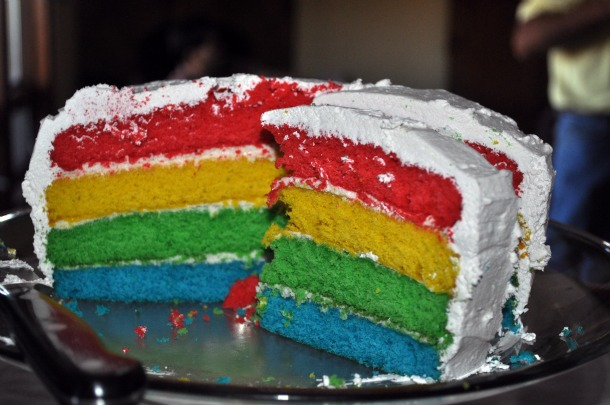 [Speaker Notes: Many different ways to conceptualize the many and varied aspects of professionalism:

One easy mnemonic that I like to use is:   C-A-K-E

Conduct
Attitude
Knowledge
Etiquette

Will talk briefly about each of these aspects]
Conduct
[Speaker Notes: CONDUCT:

Have to do with self-management and way of being in the world – BEHAVIORALLY focused

How they manage themselves, their time, stress, relationships, etc. 

Their bearing, demeanor, deportment

Organized?  Self-disciplined? Interpersonally skilled?  Communication style?]
Attitude
[Speaker Notes: ATTITUDE:

Also has to do with one’s way of being in the world, but is less behaviorally-oriented than CONDUCT

Are they teachable?  Open to feedback, seek learning
Are they patient?  With themselves and with others
Are they respectful?  Treating others well, supportive
Are they self-aware?  Appropriately aware of both their own strengths and weaknesses (confident but not arrogant)
Not self-serving?  Willing to give others credit where credit is due, not arrogant
Generous of spirit?  Willing to cut colleagues slack, when appropriate;  gracious and able to put themselves in the other person’s shoes
Open-minded?  Flexible, adaptable, willing to see other perspectives
Organizationally-minded?  Fit with the values, priorities of the organization
Are they engaged?  Is their ‘head in the game”?  Are they invested?
Do they value diversity?  Ethnic, gender, SES, life experience – seen as advantages rather than short-comings
Are they trustworthy?
Are they willing to be accountable?  Do they check in voluntarily to see how they’re doing?  Do they seek clarification of expectations, as appropriate?
Do they have perspective?  Big-picture…”no one’s died!”  systems-thinkers
Are they collaborative?  Good team players;  understand give and take, compromise, mutual problem-solving]
Knowledge
[Speaker Notes: KNOWLEDGE:

Focuses on ‘content mastery’, how informed they are in their areas of responsibility]
Etiquette
[Speaker Notes: ETIQUETTE

The specific behaviors associated with ‘success’ as a professional  (basic manners, courtesy)

Handshake – firm but not a gorilla-grip
Eye contact – intermittent (
Understanding conventions of addressing others (above and below them in the organization, and how it varies from setting to setting)
Grooming – cleanliness, hair, makeup, shaving, etc.
Attire – clean, matched to the setting
Privacy – know what should be done in private (pick your nose, for example)
Confidentiality – know what should/shouldn’t be shared; can keep something to themselves, as needed
Phone etiquette – tone of voice, pace, volume, etc.
Dining etiquette – formal to informal
Social media etiquette – know what should/shouldn’t be posting to FB, Twitter, etc.
Email etiquette – know that spelling, format, etc. matters;  appropriate balance of informal but well-executed
Basic manners – not interrupting, not cutting someone off, not stepping on toes (literally AND figuratively!), etc.
Handling embarrassment – both for themselves and for others;  not making fun of others and yet secure enough to handle their own foibles]
Training/Mentoring
(matched to student need)
Student Need
(based on student identity)
Professional
Identity
[Speaker Notes: Bringing together these two streams:

Student groups with vastly different backgrounds presents the possibility that they may need different kinds of education/training/support to make the transition to a professional identity

Two activities:

Focuses on student needs
Focuses on the kinds of activities we might be able to use in programs (either structured in the program itself or informally brought to bear) to assist in transitions

Spend]
Training Needs
Training Options